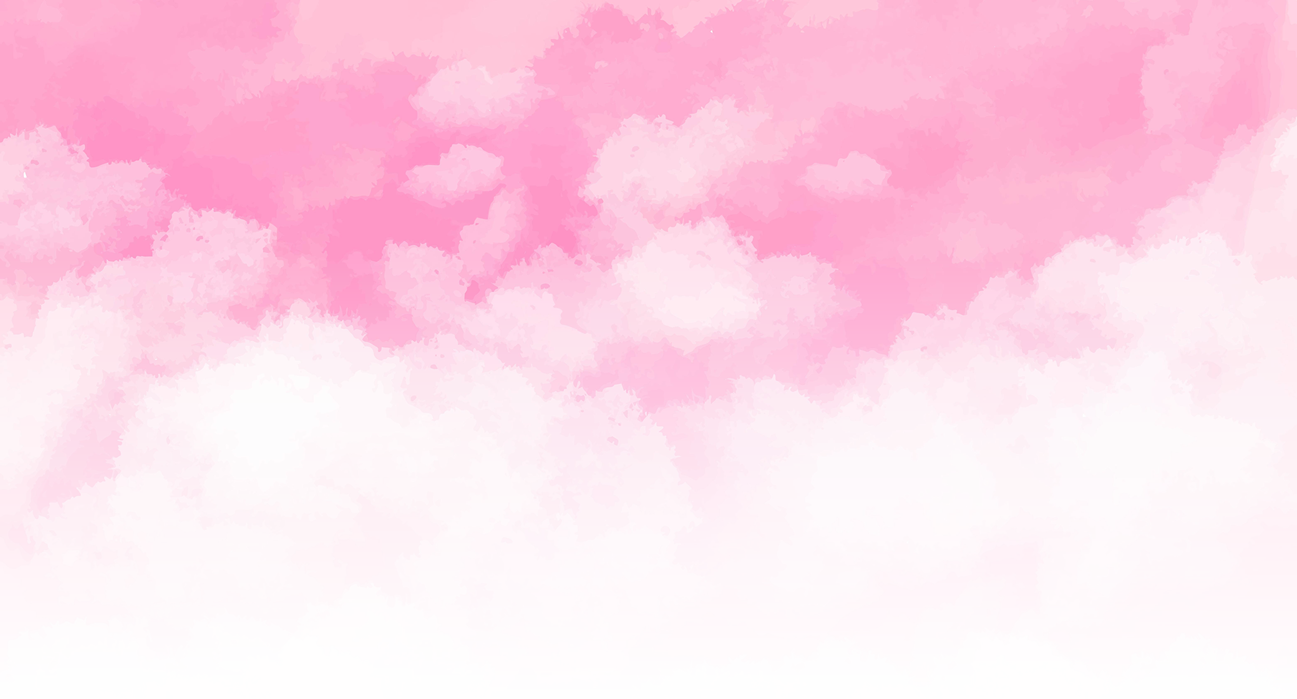 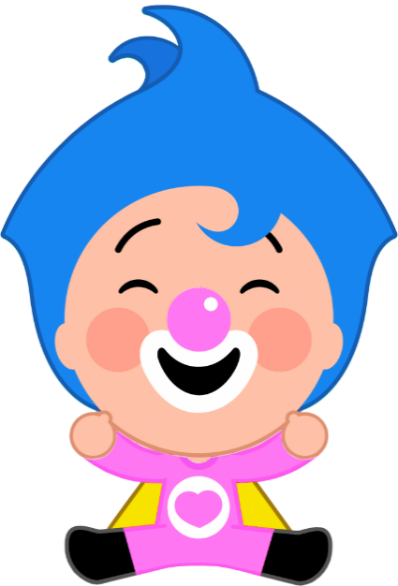 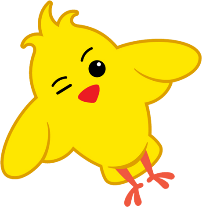 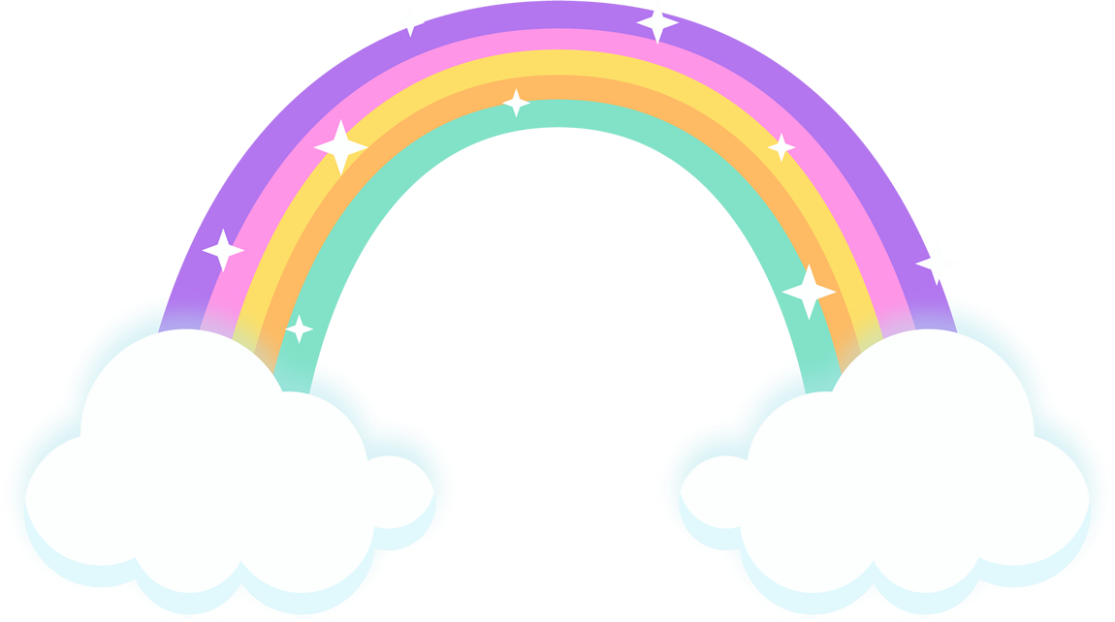 La Hermosa
Maryori
Está 
Cumpliendo sus
2 Añitos
Acompáñanos a celebrar el día:
5:00 PM.
SABADO
15
En Club del Golf
( Pj. Golf Nro. 305
Urb. Lara)
Socabaya
JUNIO
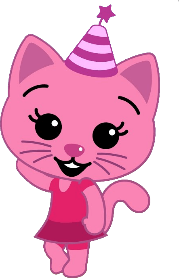 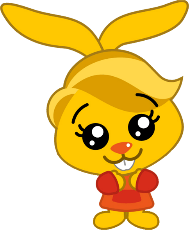 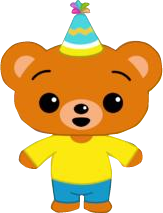 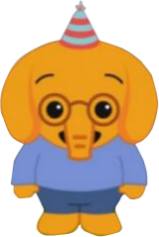 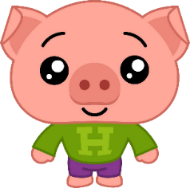 [Speaker Notes: Mas Diseños Editables en www.robnei.blog]